Managerial Economics
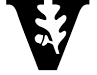 Fall 2017 - Mike Shor 			     	Lecture 8
Last time…
Price discrimination requires identifying groups with different values
Direct price discrimination requires observing low-value consumers and preventing arbitrage
2
Outline…
Indirect price discrimination
Complements, substitutes, bundling
3
Indirect Price Discrimination
4
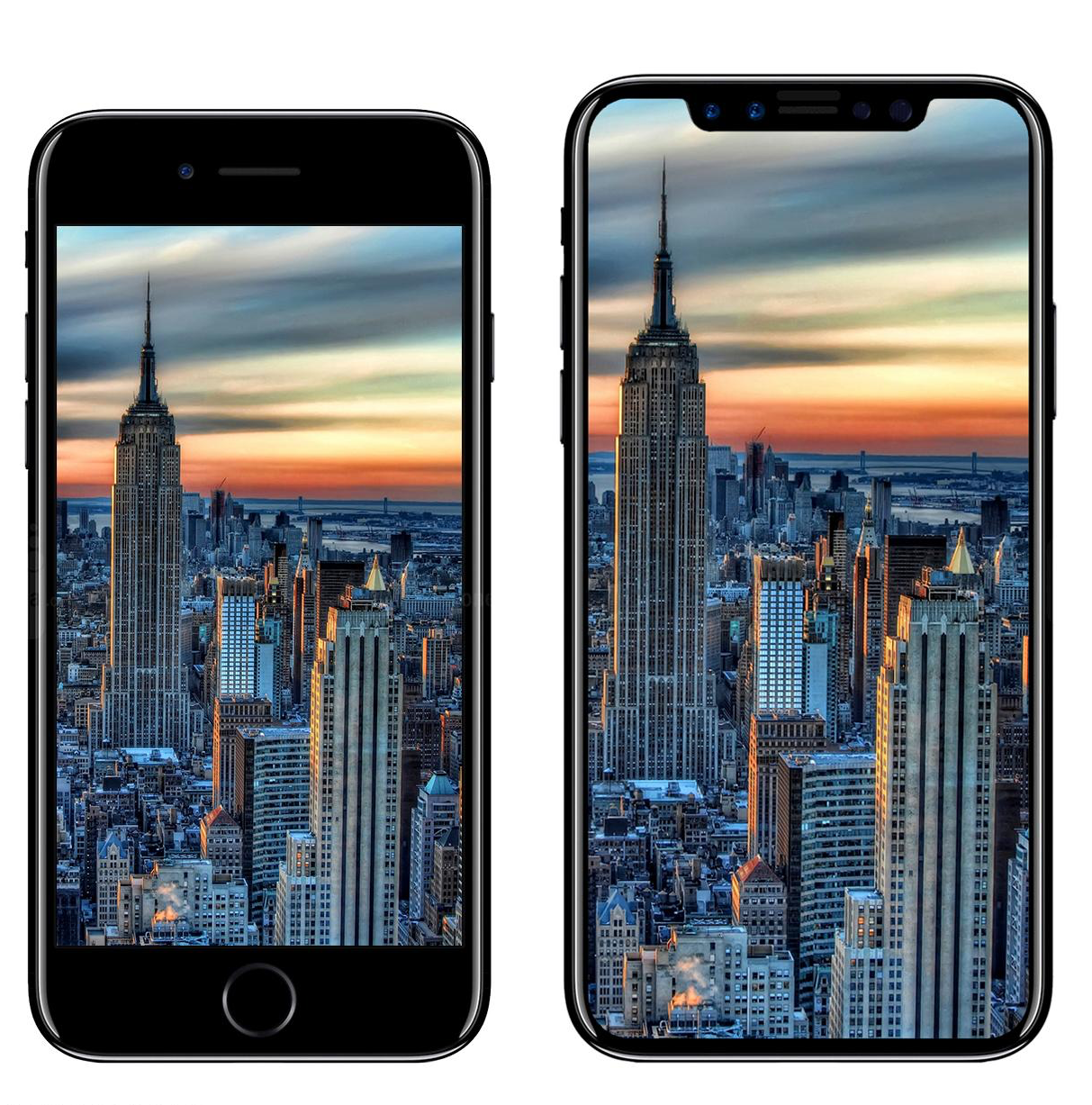 Versioning
Apple simultaneously
released the iPhone X 
and the inferior iPhone 8.

Why?
Where did it get the idea?
5
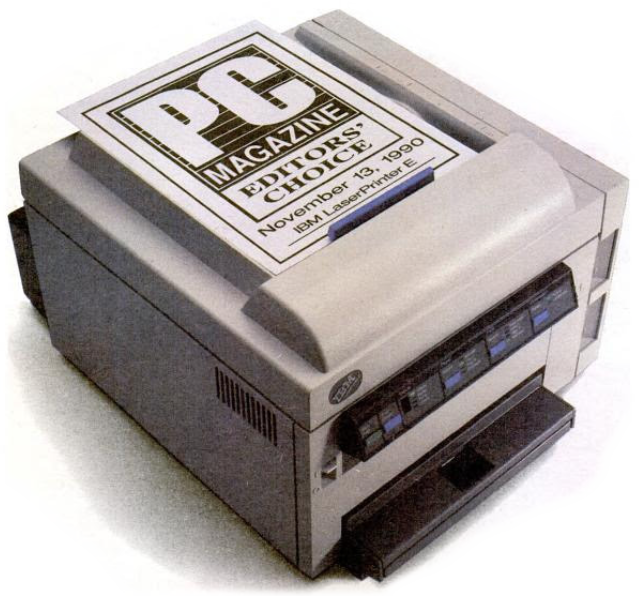 Versioning
In 1990, IBM released the slower LaserPrinter E to accompany the LaserPrinter

Why?
Where did it get the idea?
6
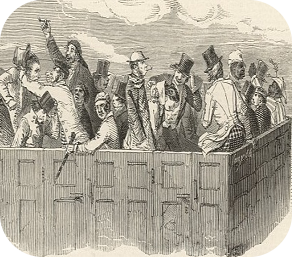 Versioning
In the 1840s, third class train travel was horrendous!
7
What the company is trying to do is to prevent the passengers who can pay the second class fare from traveling third class; 
It hits the poor, not because it wants to hurt them, but to frighten the rich. 

— Jules Dupuit, engineer & economist, 1849
8
Versioning
Difficult to design
	Identify a feature that high value consumers 
	value more than low value consumers
	
	Prevent cannibalization 
	– don’t make the low-quality product too good
9
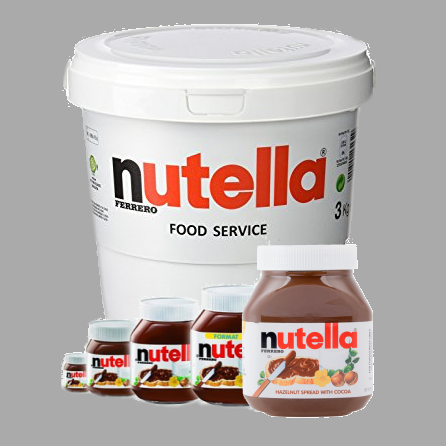 Quantity Discounts

The “feature” is consumers’
use of a given product

Do customers who use a lot of Nutella have also have a higher elasticity of demand?
Metering

The “feature” is consumers’
use of a related product

Do people who value brewers more (or have lower elasticity of demand) also use more K-Cups?
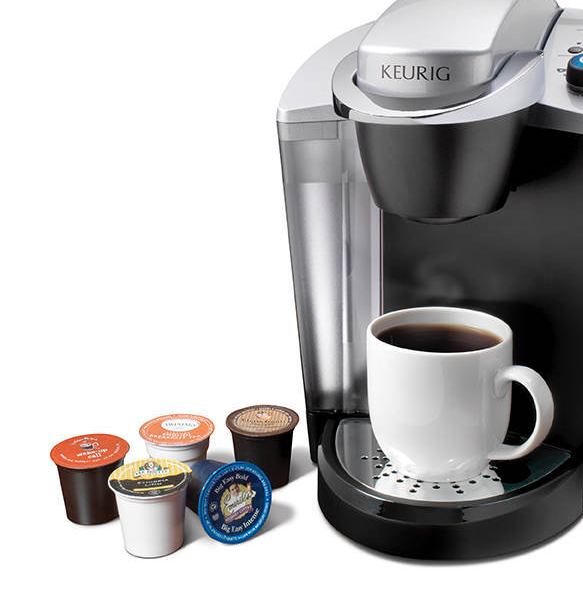 Bundling

Is demand for both products together less variable than the demand of individual products?
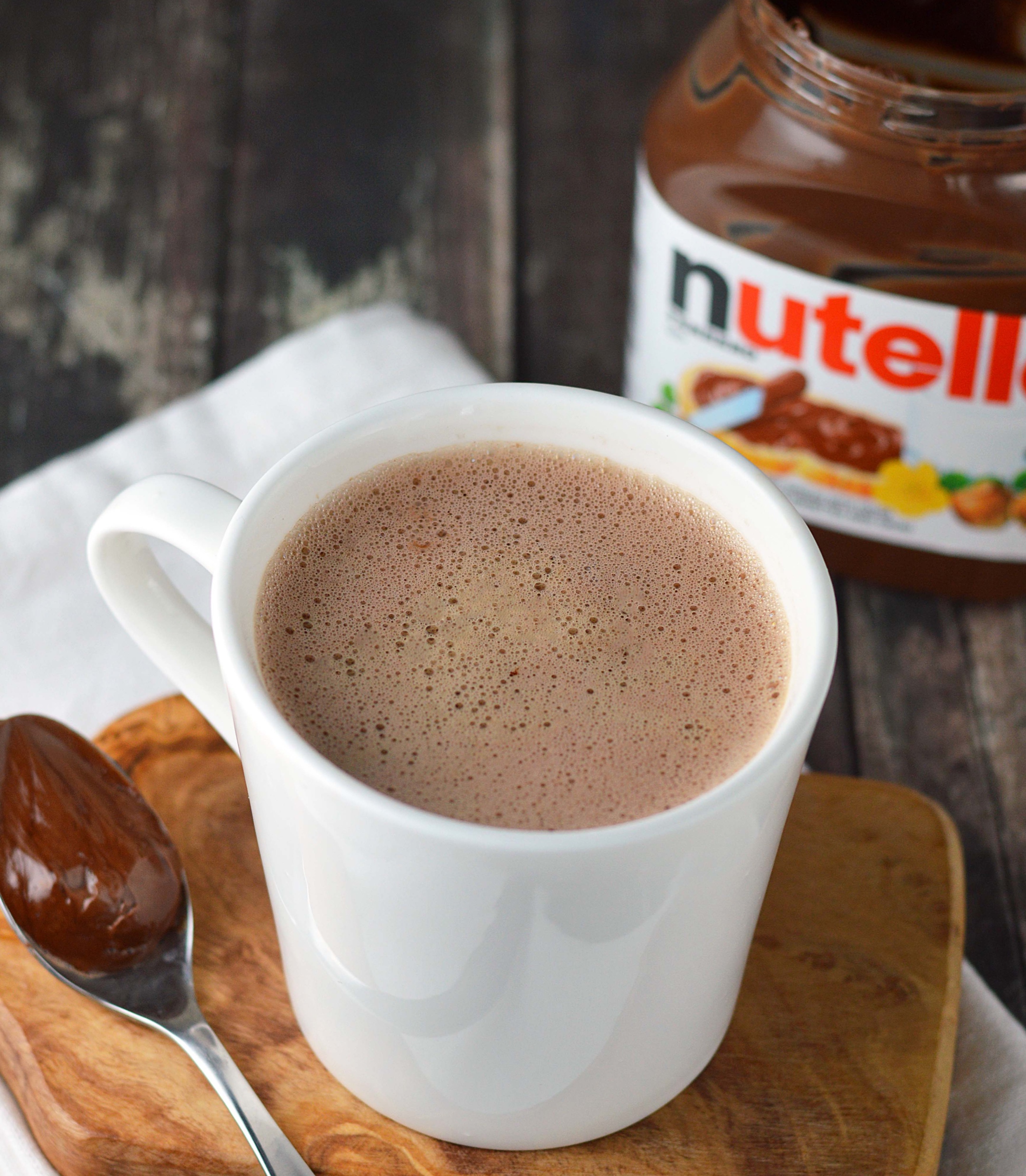 Pricing strategies
Just scratching the surface
(Yield management, psychological pricing, 
two part pricing, etc.)
13
Promotions & Pricing
What is the goal of the promotion?
Price promotion?
		Do you mention what a good deal you are?
		Increases elasticity  lower price
Product promotion?
		Does a celebrity love your product?
		Decreases elasticity  raise price
14
Multiproduct Firms
Acquired a substitute? 
		What happens if you raise price on one product?
Acquired a complement?
		What happens if you raise price on one product?

Why regulators scrutinize mergers of substitutes but not complements.
15
Summary
Price discrimination requires identifying different groups of customers

We can either observe low-value customers (direct price discrimination) or design ways to infer value.
16